January 2020
PPDU Types and U-SIG Content
Date: 2020-01-13
Authors:
Slide 1
Sameer Vermani (Qualcomm)
January 2020
Abstract
In these slides we cover
U-SIG Content
Bandwidth information
PPDU type field
PPDU format design for EHT
Also address whether we unify SU and MU PPDU formats or not
Design of Compressed Modes for the MU PPDU format
Slide 2
Sameer Vermani (Qualcomm)
January 2020
Bandwidth Information in U-SIG
So far, there is consensus on having the following version independent fields in U-SIG
PHY version identifier: 3 bits
UL/DL flag: 1 bit
BSS color, number of bits TBD
TXOP duration, number of bits TBD

The fields in red tell us about the medium utilization of the current PPDU 
How long ? In what link direction? And which BSS is using it ?

Natural to add bandwidth information to the above group of fields (as a version independent field)
Tells us about the spectrum occupancy of the current PPDU
Puncturing info maybe useful to add as well as that makes this information more precise
Slide 3
Sameer Vermani (Qualcomm)
January 2020
Bandwidth Information as Version Independent
Intent of version independent fields is for future generations to have a more sophisticated coexistence

Spectrum utilization information has cross-generational appeal
Ability to understand this information precisely across PHY amendments is useful

What if future amendments add higher bandwidths than 320MHz ?
We can make the bandwidth field future proof by leaving un-used states
Un-used states can have a specific meaning for EHT devices (e.g. >320MHz)
Can also be handled by expanding the BW field in a backwards compatible way in the future
Slide 4
Sameer Vermani (Qualcomm)
January 2020
PPDU Type in U-SIG
The PHY version identifier field in the version independent section of U-SIG differentiates between WiFi amendments (11be/bf/bg…)

We still need a field to differentiate among different PPDU types of a particular amendment
No longer using L-SIG length for this

Suggest to add a “PPDU type” field in U-SIG for this purpose
Subsequent format of preamble can change depending on PPDU type
2-3 bits should be enough

We would like PPDU type to be a version dependent field in U-SIG
Every version of WiFi can have its own set of PPDU types
Slide 5
Sameer Vermani (Qualcomm)
January 2020
PPDU Types in EHT
11ax supports 4 PPDU types: TB, SU, ER-SU, MU

EHT will support >=2 PPDU types
TB is quite different from SU & MU, and should be an independent PPDU type
SU/MU PPDU types may be unified 
Discussion in subsequent slides shows why unification is a good direction 
ER SU need is up for discussion
Not covered in this slide deck
Slide 6
Sameer Vermani (Qualcomm)
January 2020
EHT TB PPDU Design
For TB PPDU, a 2-symbol U-SIG, with no EHT-SIG is enough

52 bits in U-SIG are more than enough to accommodate all the version independent fields and version dependent fields
Details in Appendix
EHT-LTFs
EHT-STF
Data
L-SIG
RL SIG
U-SIG
L-LTF
L-STF
TB PPDU Format for EHT
Slide 7
Sameer Vermani (Qualcomm)
January 2020
Whether to unify SU/MU PPDU format or not? (1)
If SU PPDU is a separate format, a 1 symbol EHT-SIG at MCS0 is still needed
Around a total of >=47 bits need to carried in the U-SIG and EHT-SIG (Details in Appendix)



The decision to merge SU and MU PPDU formats depends on the extra overhead of using the MU PPDU format  while sending to a single user




Based on SIG field content, don’t see a huge additional burden by sending the MU PPPDU to a single user
Only a few redundant fields compared to using a separately optimized SU PPDU format (Details in appendix)
1 symbol
Fixed MCS: rate ½, BPSK
SU PPDU
(If separate from MU)
L-SIG
RL SIG
U-SIG
EHT-SIG
L-LTF
L-STF
Variable MCS/length
 as indicated in U-SIG
Not a symbol boundary
SU PPDU
(If combined with MU)
L-SIG
RL SIG
U-SIG
EHT-SIG-common
EHT-SIG-per-user
L-LTF
L-STF
Slide 8
Sameer Vermani (Qualcomm)
January 2020
Whether to unify SU/MU PPDU format or not? (2)
Even if there is some additional burden, the EHT-SIG in MU case can go at a higher MCS than MCS0 in majority of the cases
The final additional overhead expected to be minimal for most cases

Moreover, the SU puncturing and RU aggregation cases are likely to use the MU PPDU format

Hence, we recommend unifying SU and MU PPDU formats
Slide 9
Sameer Vermani (Qualcomm)
January 2020
Special Cases of MU PPDU
If we go with the SU/MU PPDU unification paradigm, EHT is expected to support the following cases of the MU PPDU
Ones in red might have potential for compression of SIG field
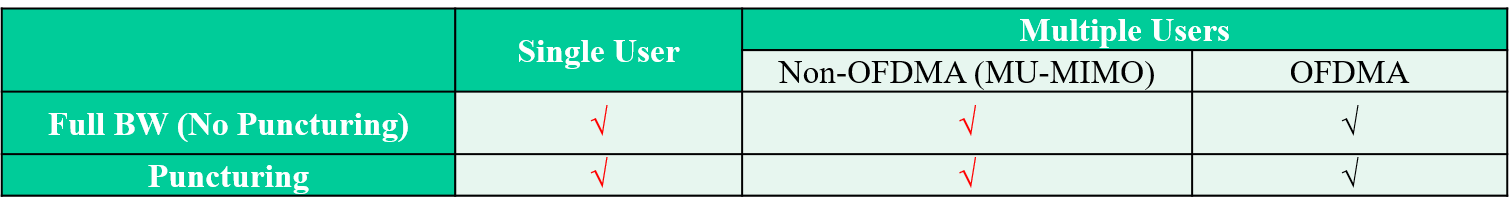 Slide 10
Sameer Vermani (Qualcomm)
January 2020
Compressed Modes Design
Proposed compressed modes for MU PPDU(assume unification with SU) are shown below



Compression mode 1: Used for Full BW SU or Full BW MU-MIMO; RU allocation info in the common field is omitted
Compression mode 2: Used for Punctured SU or Punctured MU-MIMO; RU allocation info in the common field is replaced by a punctured channel info with granularity of 20MHz
Notes
SU or MU-MIMO is indicated through the ‘number of EHT-SIG symbols’ field which is interpreted as number of non-OFDMA users
Value 0 indicates SU
Similar to 11ax where the number of MU-MIMO users is indicated in this way
SU will have only ONE EHT-SIG-per-user field of the non-MU-MIMO allocation format (even for puncturing mode)
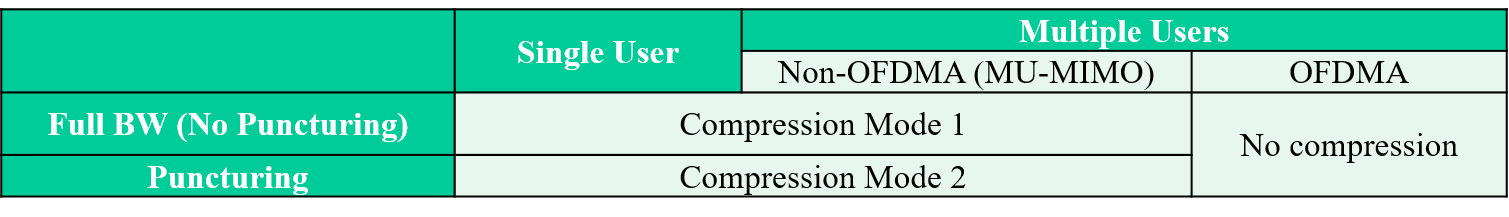 Slide 11
Sameer Vermani (Qualcomm)
January 2020
Summary
We proposed the following in these slides
Bandwidth information as a version independent field
PPDU type as a version dependent field
No EHT-SIG for TB PPDU Format
Unification of SU and MU PPDU Formats
Two compressed modes to support SU and ‘non-OFDMA MU-MIMO’ cases (with and w/o puncturing)
Slide 12
Sameer Vermani (Qualcomm)
January 2020
Straw-poll 1
Do you agree U-SIG will contain bandwidth information, carried as a version independent field?
This information may also convey some puncturing information
Number of bits is TBD
Slide 13
Sameer Vermani (Qualcomm)
January 2020
Straw-poll 2
Do you agree to add “PPDU type” as a version dependent field in U-SIG?
Number of bits is TBD
Slide 14
Sameer Vermani (Qualcomm)
January 2020
Straw-poll 3
Do you agree that in EHT, SU and MU PPDU formats will be merged into a single PPDU type ?
Slide 15
Sameer Vermani (Qualcomm)
January 2020
Some more details about SIG contents
Appendix
Slide 16
Sameer Vermani (Qualcomm)
January 2020
TB PPDU U-SIG Content
U-SIG transmits total 52 bits, including
Version independent fields: >=21 bits
Version identifier (3 bits), UL/DL (1 bit), TXOP (7 bits), BSS color (6 bits)
PPDU BW & Punctured channel info: >=4 bits
Version dependent fields
PPDU type: 2 bits
Spatial re-use (SR) field(s): 4 bits (option 1: 1 SR field) or 8 bits (option 2: 2 SR fields)
CRC: 4 bits
Tail: 6 bits
TBD: <=15 bits (option 1) or <=11 bits (option 2)
Slide 17
Sameer Vermani (Qualcomm)
January 2020
U-SIG & EHT-SIG content for separate EHT SU PPDU (1/2)
For SU PPDU, a 2-symbol Pre-SIG, with a 1-symbol EHT-SIG is enough

We propose the following fields in U-SIG and part of the common field in EHT-SIG
Version independent fields: >=21 bits
Version identifier (3 bits), UL/DL (1 bit), TXOP (7 bits), BSS color (6 bits)
PPDU BW & Punctured channel info: >=4 bits
Version dependent field(s) related to EHT-SIG field structure: 2 bits
PPDU type: 2 bits
Version dependent fields similar to MU PPDU: 17 bits
Spatial reuse (4 bits), GI+LTF size (2 bits), Doppler (1 bit), LDPC extra symbol segment (1 bit), STBC (1 bit), Beam change (1 bit), Pre-FEC padding factor (2 bits), PE disambiguity (1 bit)
The “Number of EHT-LTF symbols and midamble periodicity” field (4 bits) is replaced by “NSTS and midamble periodicity” field (4 bits)
Slide 18
Sameer Vermani (Qualcomm)
January 2020
U-SIG & EHT-SIG content for separate EHT SU PPDU (2/2)
We propose the following fields in U-SIG and part of the common field in EHT-SIG (Cont’d)
Version dependent fields that are SU specific: 7 bits
MCS: 4 bit
DCM: 1 bit
Coding: 1 bit
Beamformed: 1 bit

There are >=47 bits
Fields of at most 42 bits will be in U-SIG, along with CRC (4 bits) and Tail (6 bits)
Other fields will be in the 1-symbol EHT-SIG
Slide 19
Sameer Vermani (Qualcomm)
January 2020
More details on unification
26 additional bits need to be sent when an MU PPDU is used for single user purposes (vs a separate SU PPDU)
EHT-SIG MCS (3 bits), EHT-SIG DCM (1 bit), number of EHT-SIG symbols (or number of non-OFDMA users) (5 bits), EHT-SIG compression (2 bits)
STA ID field (11 bits) and NSTS field (4 bits) in the user-specific field

Extra 26 bits for a unified SU/MU PPDU means >=73 bits total bits need to be sent for the SU case
42 can be carried in U-SIG and 31 need to be carried in EHT-SIG
For EHT-SIG MCS> MCS0, one symbol may still be enough  No extra overhead compared to separate SU PPDU for most cases
Slide 20
Sameer Vermani (Qualcomm)